a s e m - association suisse des écoles de musiquev m s – verband musikschulen schweizForum « Digitalisation et inclusion dans la formation musicale » Baden - 20 et 21 janvier 2023Forum « Digitalisierung und Inklusion in der musikalischen Bildung » Baden - 20. und 21. Januar 2023 JACQUES CORDIERMUSIQUE ET HANDICAP MOTEURTémoignage d’une expérimentation positive au Conservatoire de Grenoble (France)MUSIK UND MOTORISCHE BEHINDERUNGENBericht von einem positiven Experiment am Conservatoire de Grenoble (Frankreich)
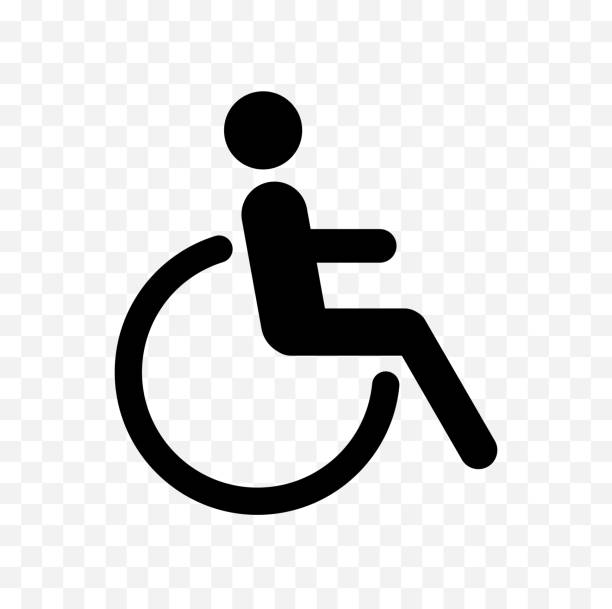 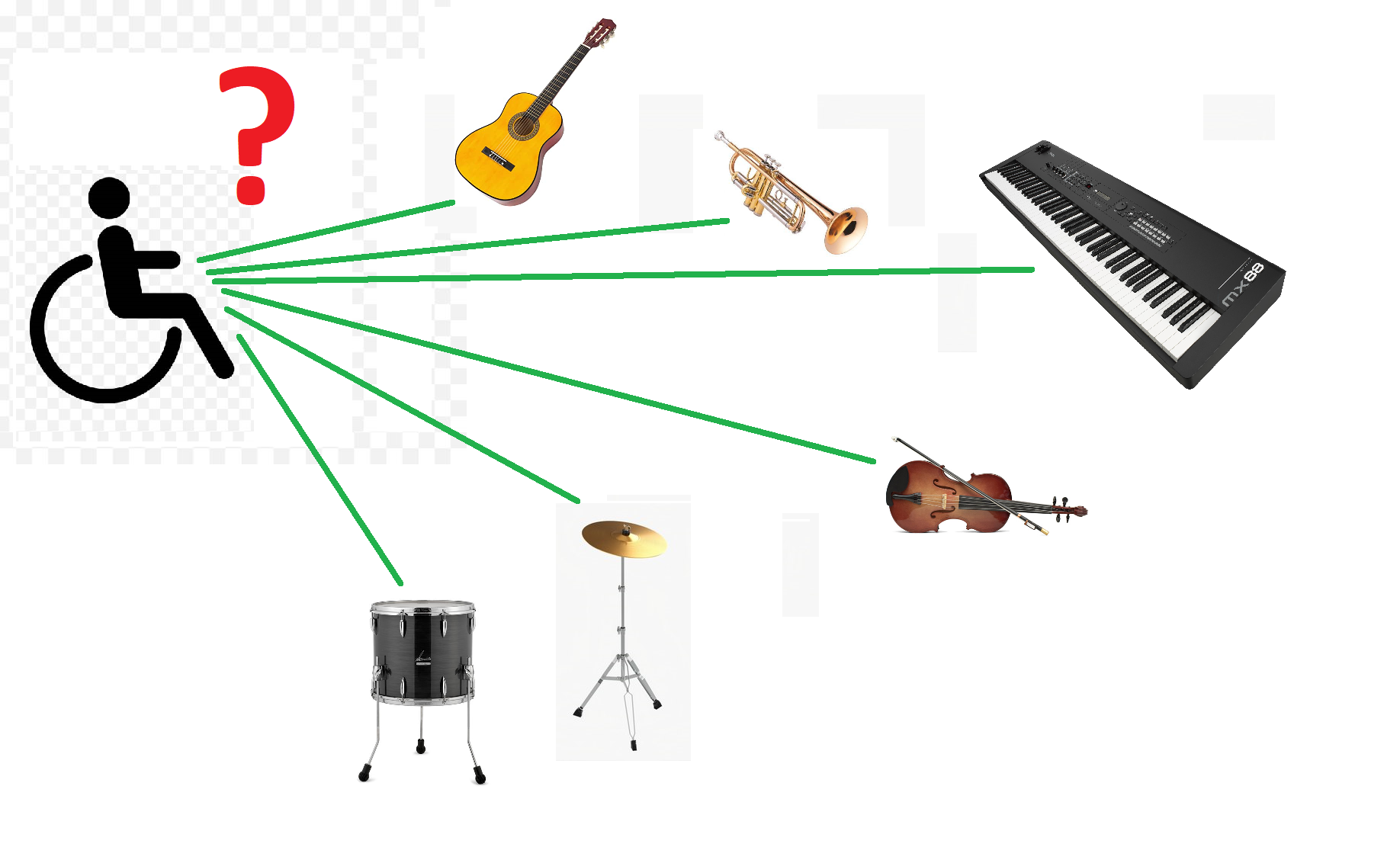 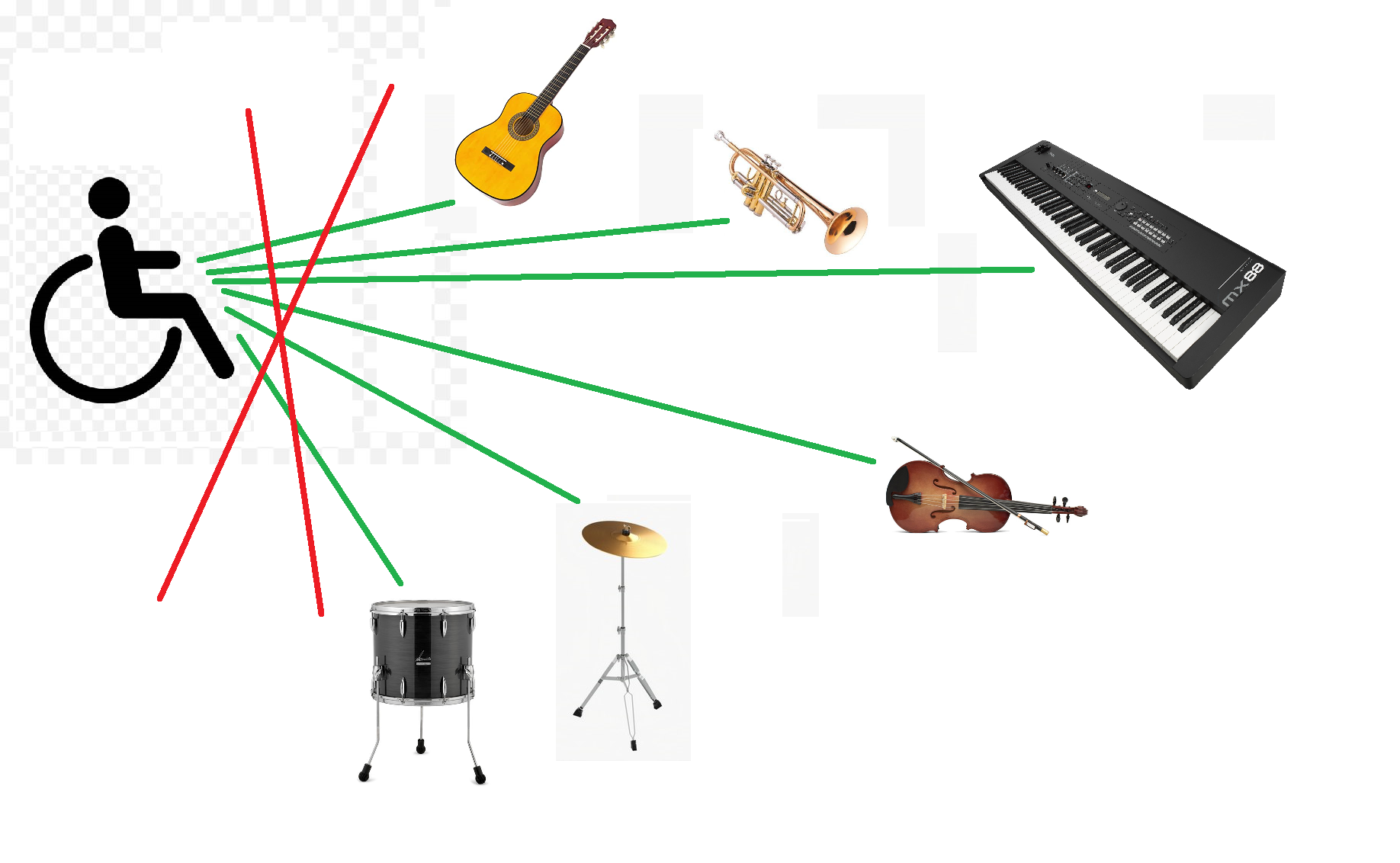 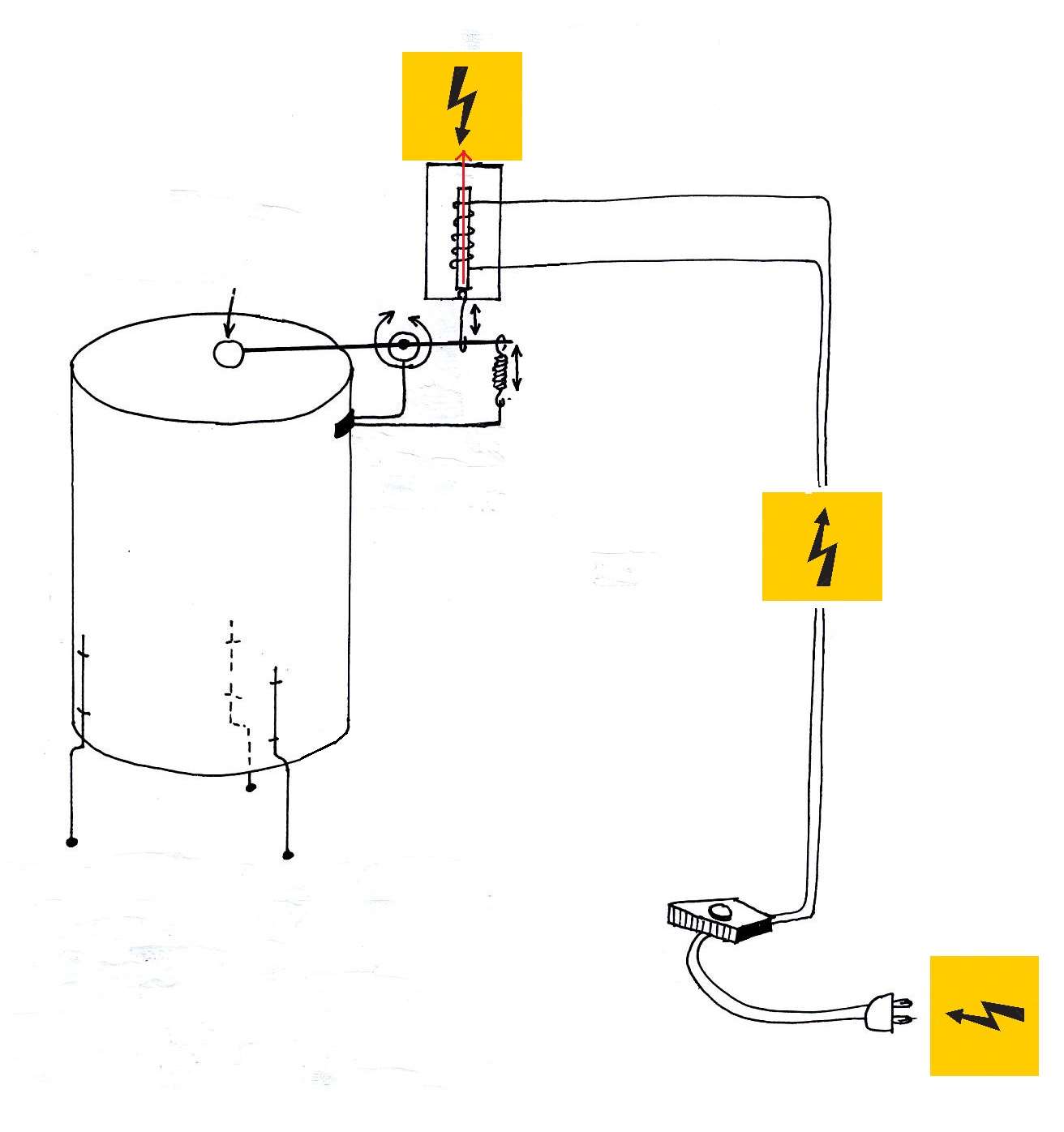 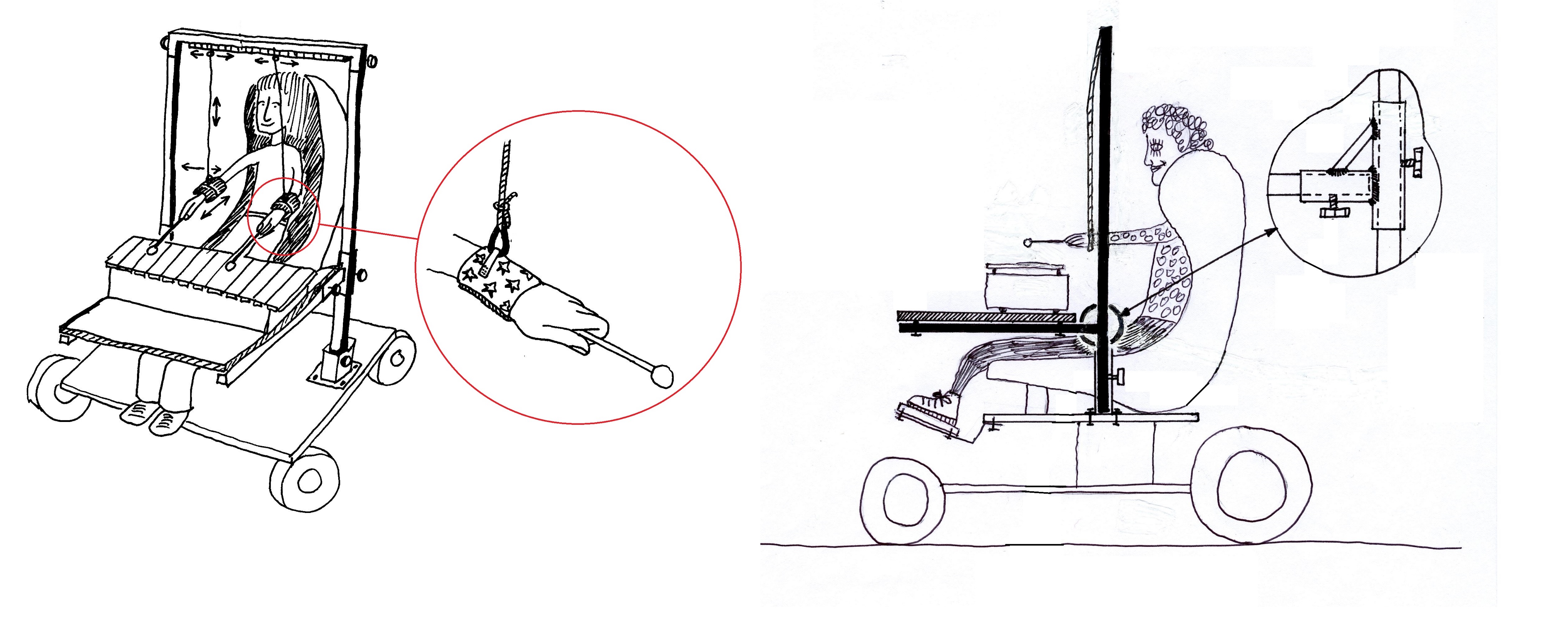 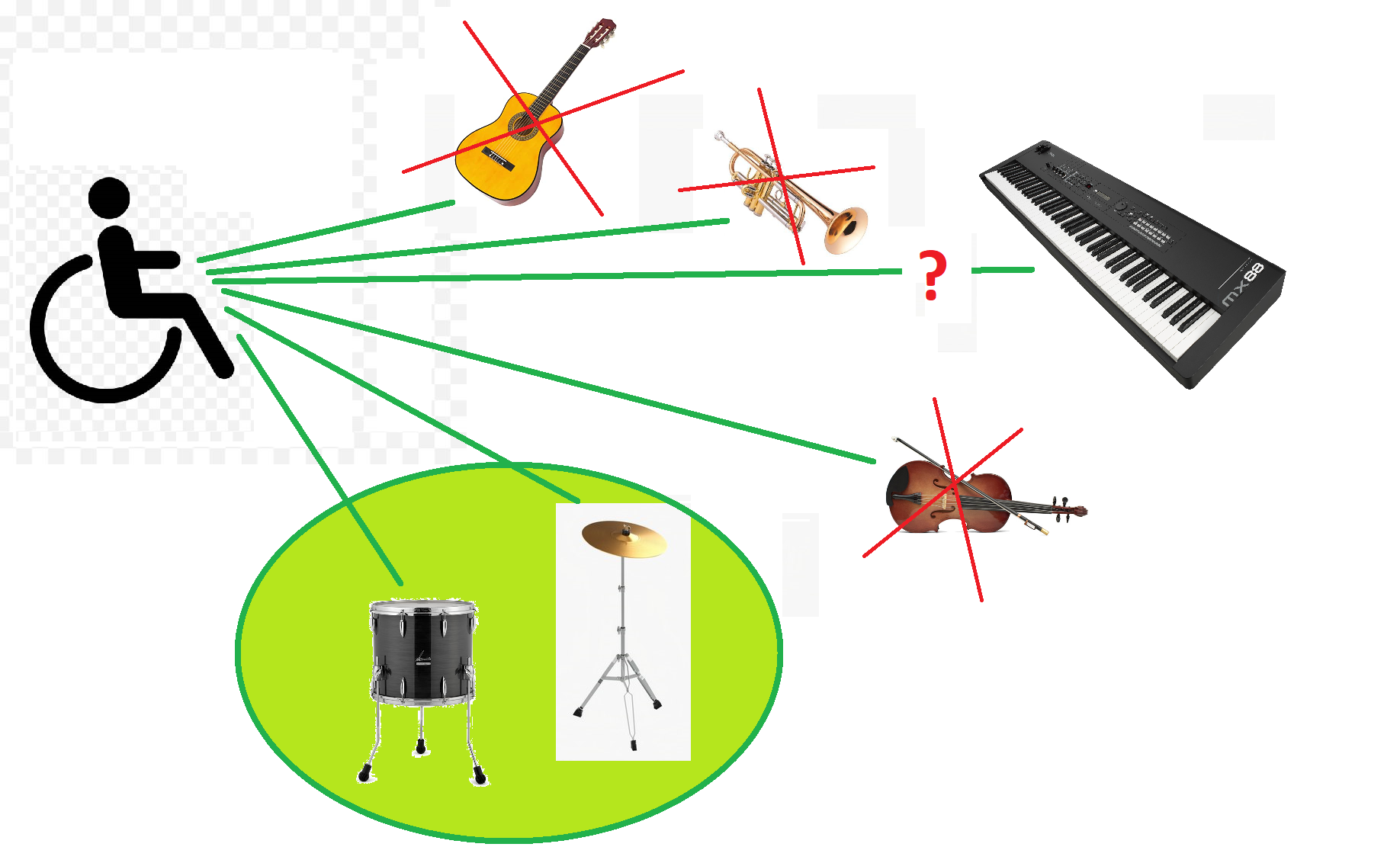 MUSICIEN
INGENIEUR
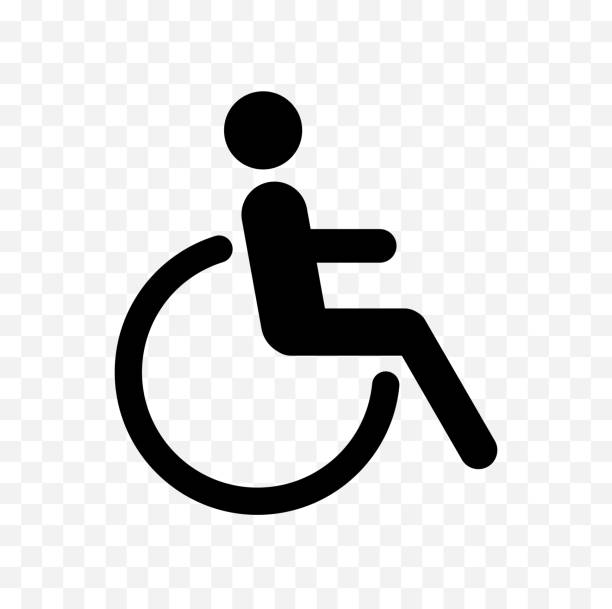 ERGOTHERAPEUTE
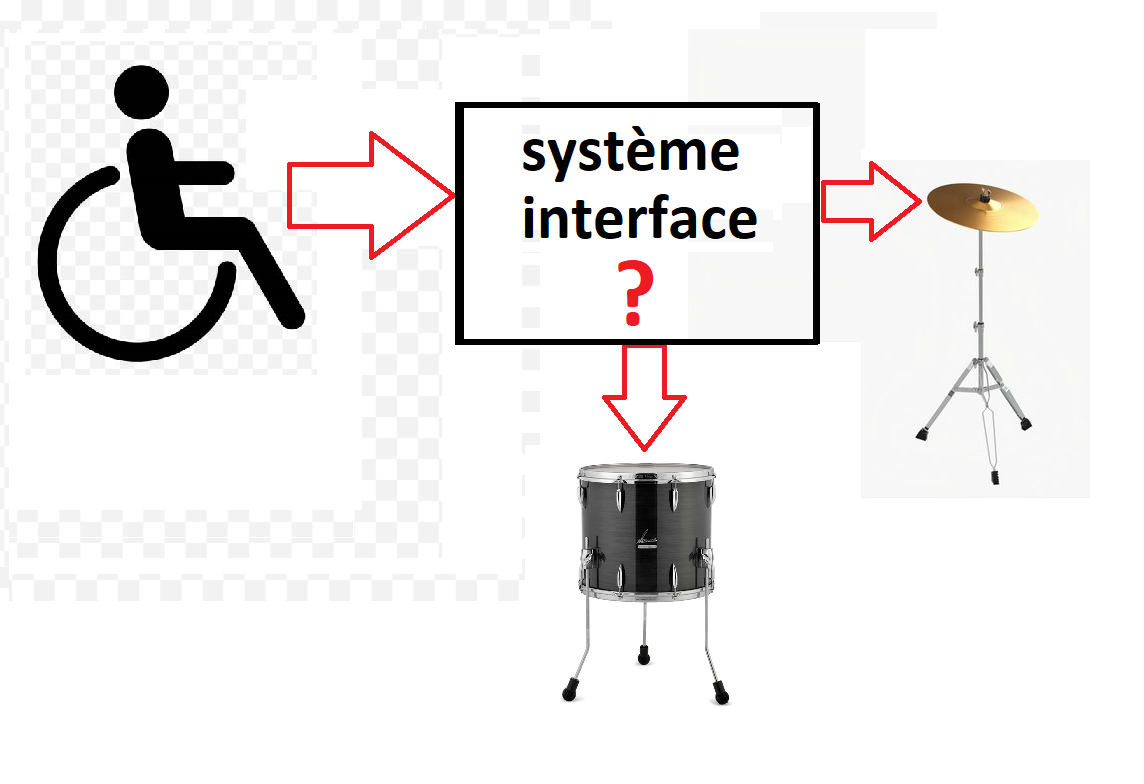 1ÈRE VERSION DE LA 
MAILLOCHE ÉLECTROMÉCANIQUE : 
AVEC FRAPPE SIMPLE
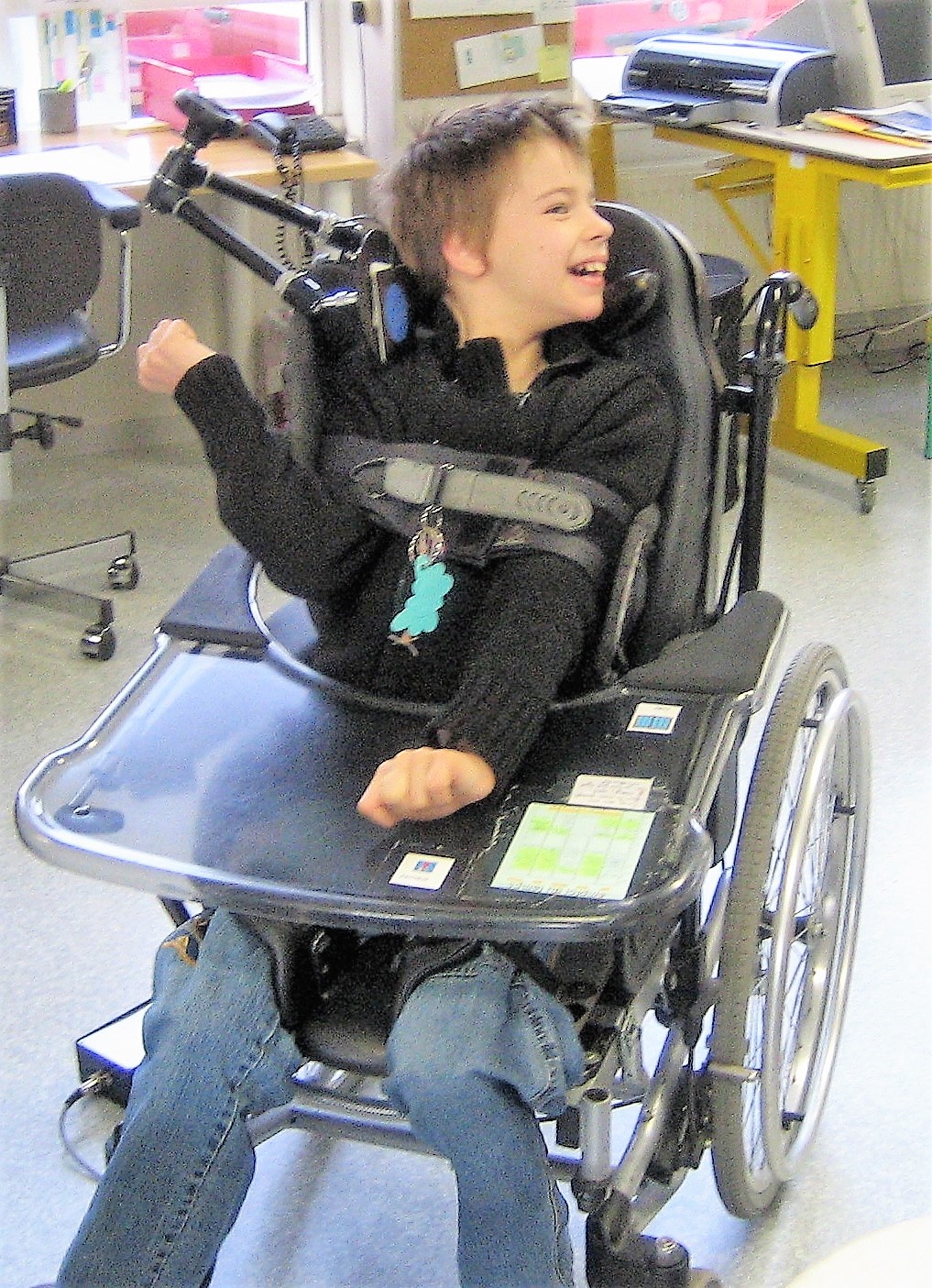 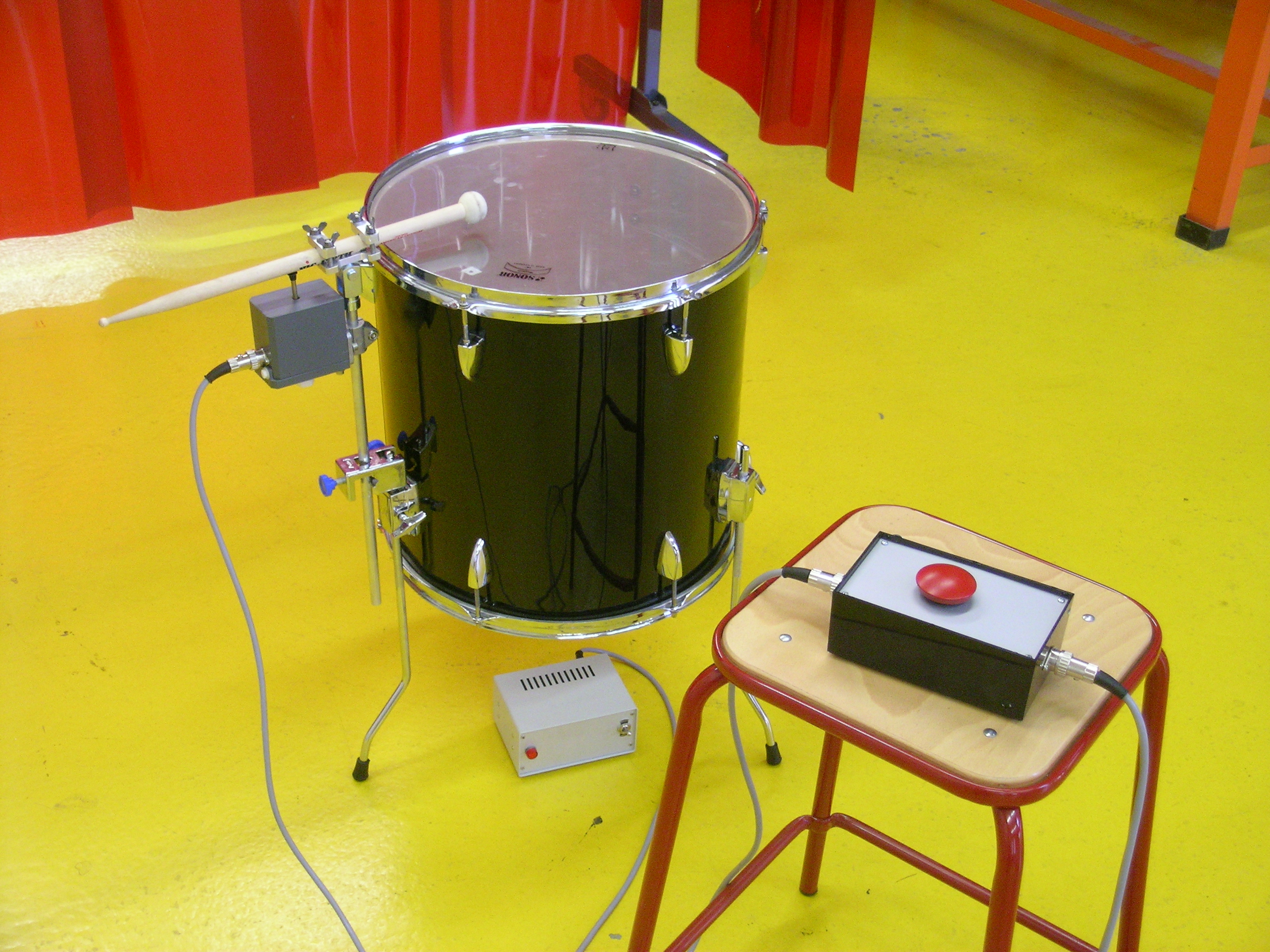 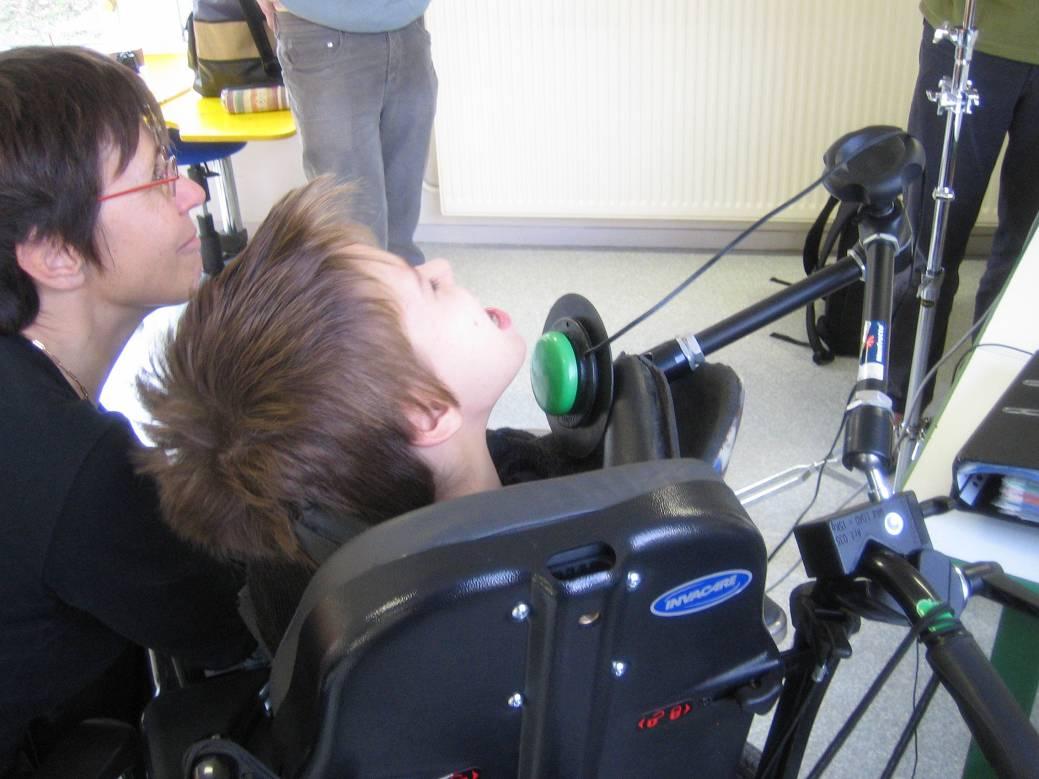 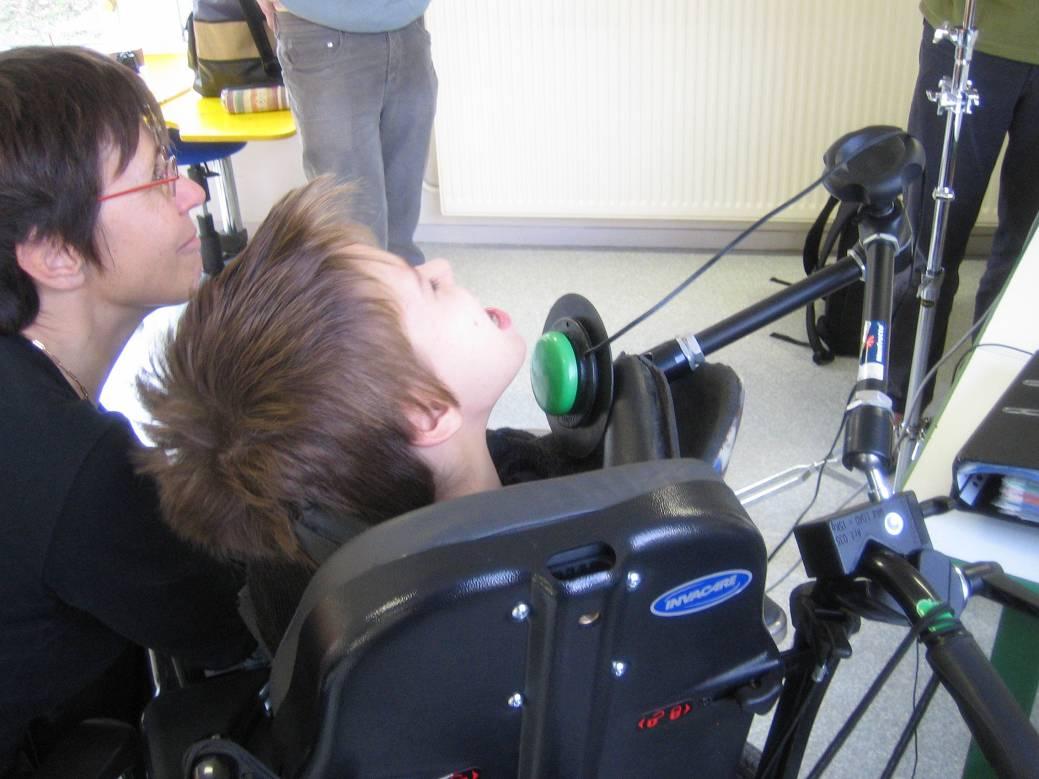 VIDEO 1
?
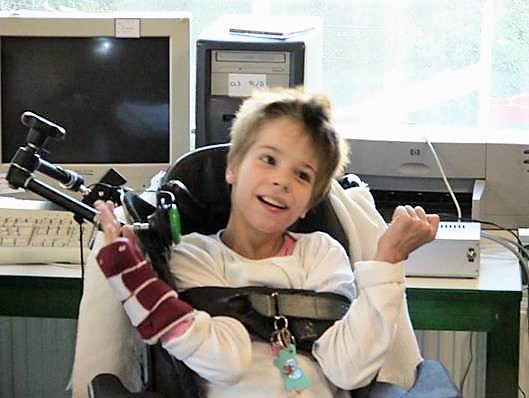 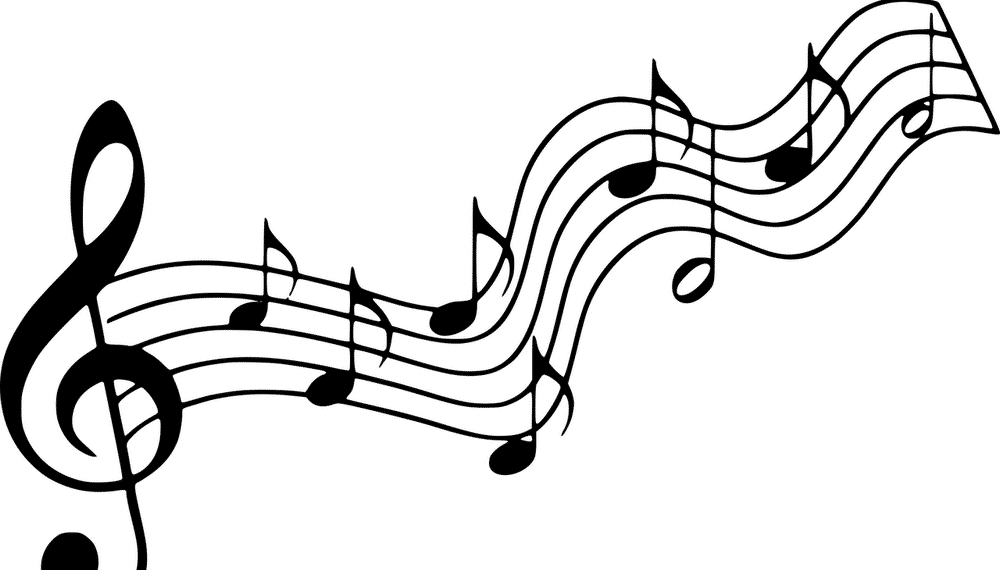 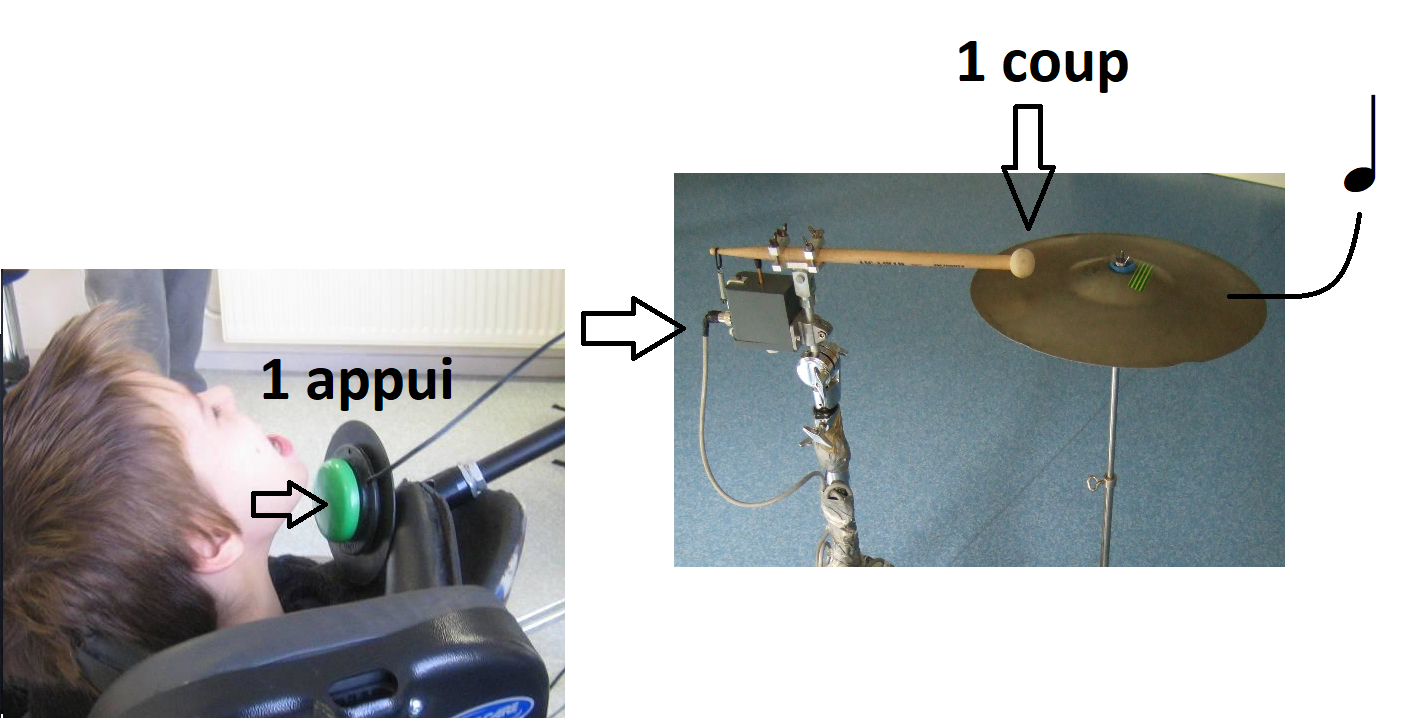 JAZZ / BLUES
CLASSIQUE
?
ROCK
WORLD MUSIC
REGGAE
MUSIQUES TRADITIONNELLES
IMPROVISATION...
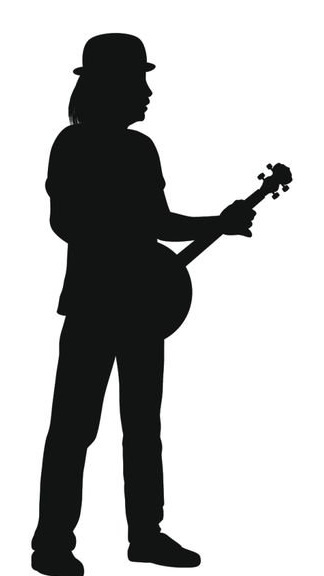 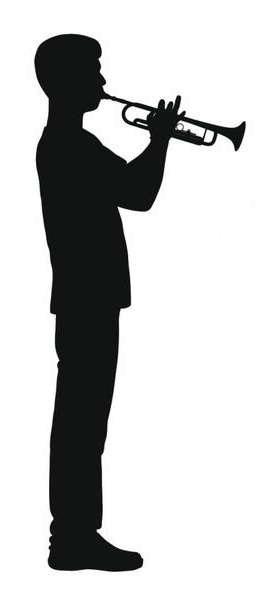 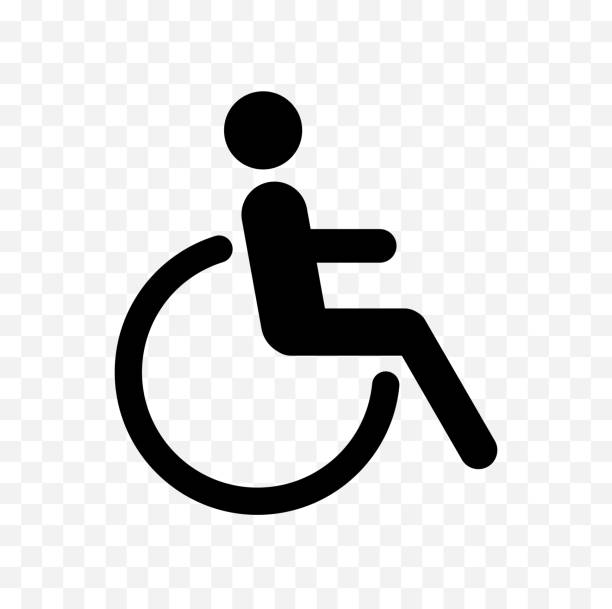 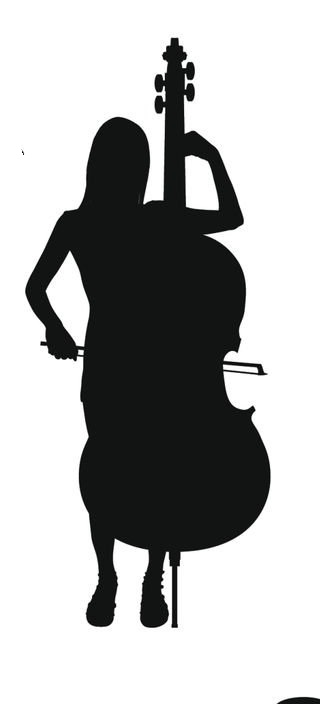 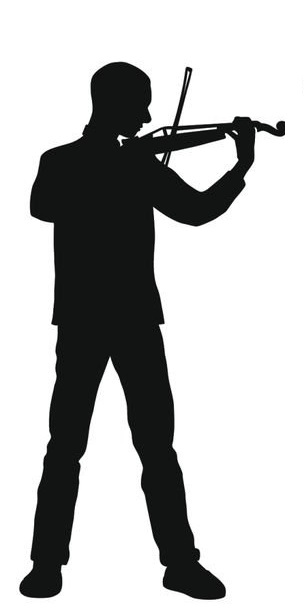 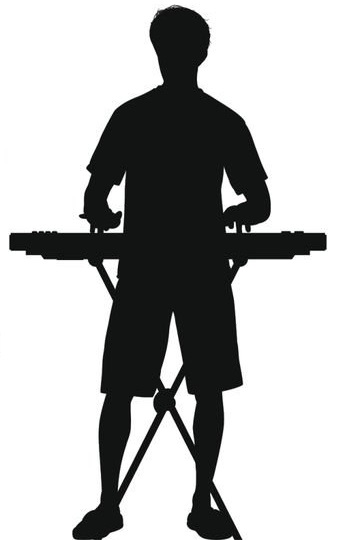 VIDEO 2
2ÈME VERSION DE LA 
MAILLOCHE ÉLECTROMÉCANIQUE : 
FRAPPES MULTIPLES SELON DIFFÉRENTES CELLULES RYTHMIQUES
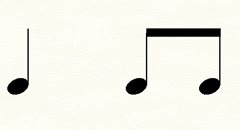 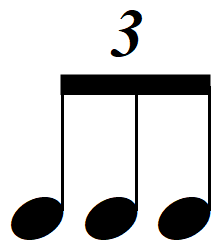 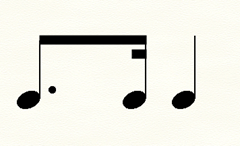 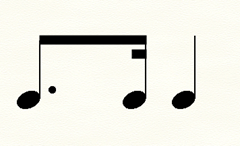 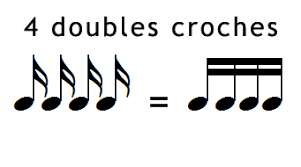 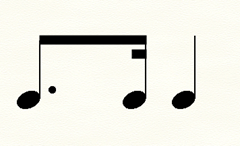 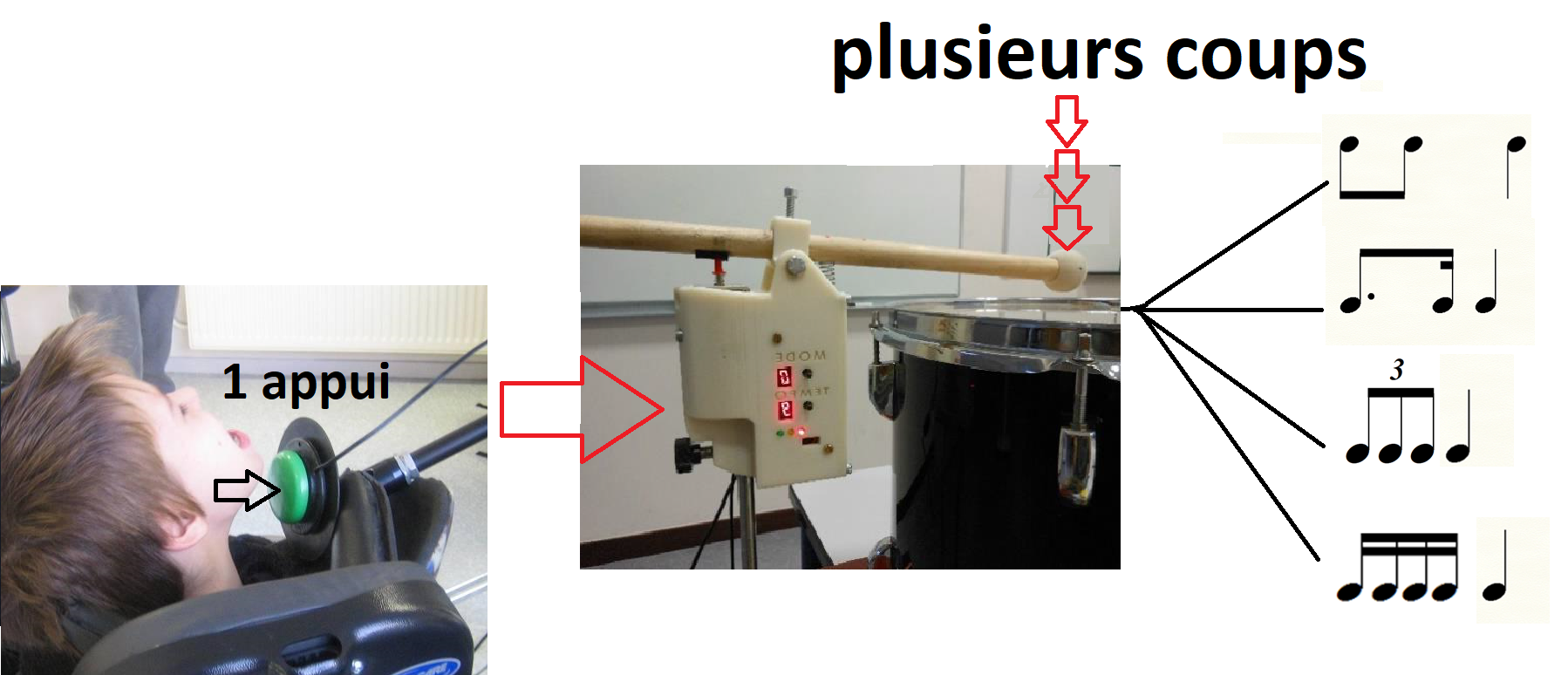 VIDEO 3
3ÈME VERSION DE LA 
MAILLOCHE ÉLECTROMÉCANIQUE : 
LE JEU MÉLODIQUE GRÂCE À L’INFORMATIQUE MUSICALE
majeur
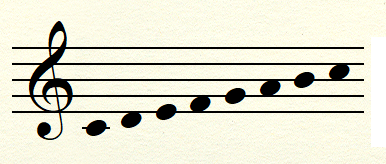 blues
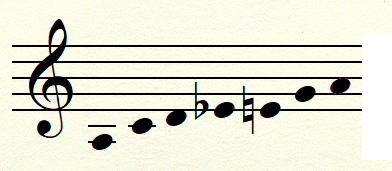 pentatonique
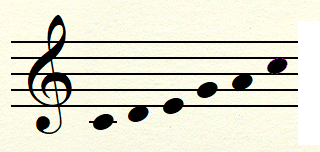 Japon
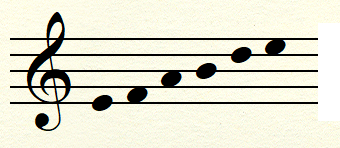 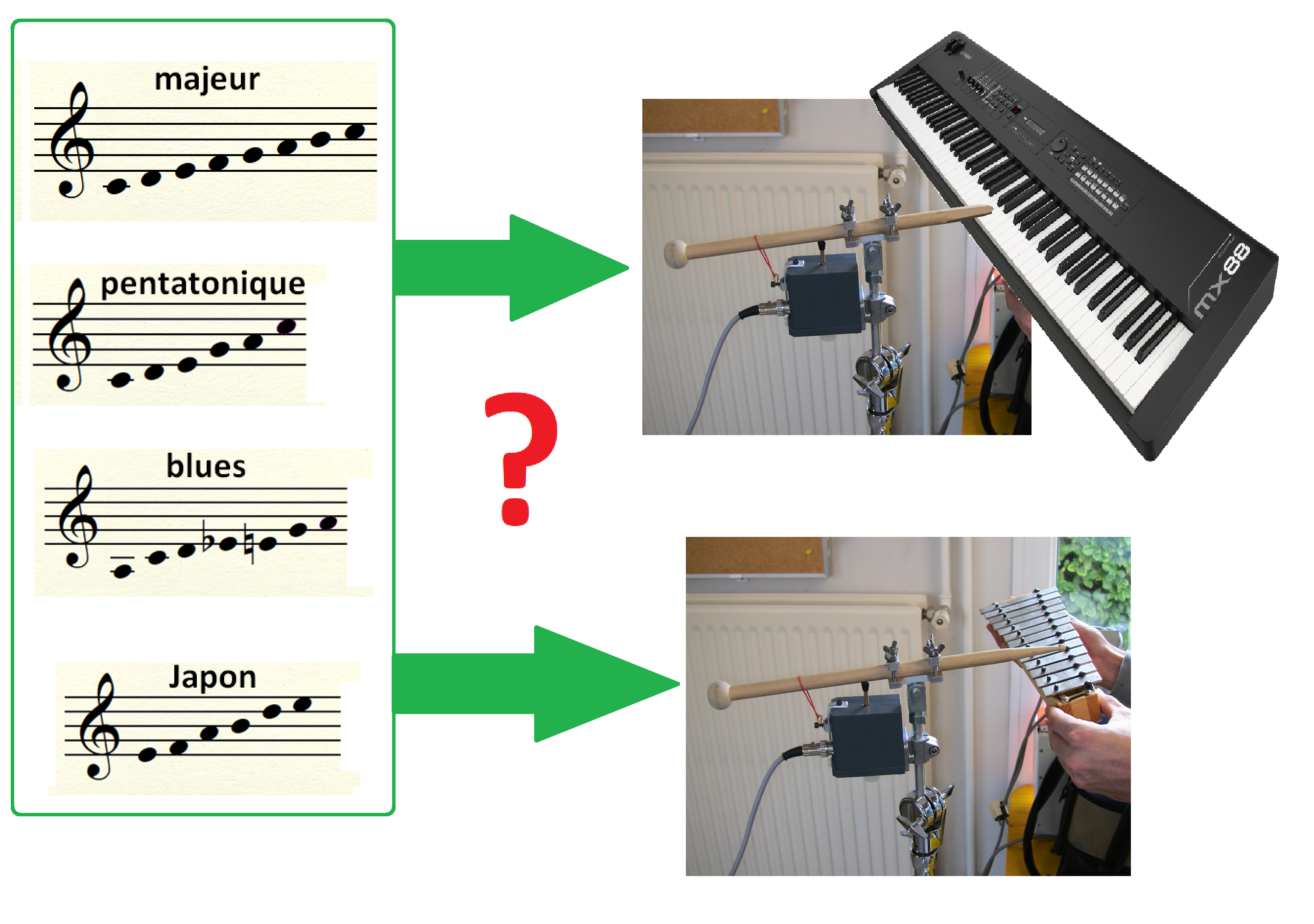 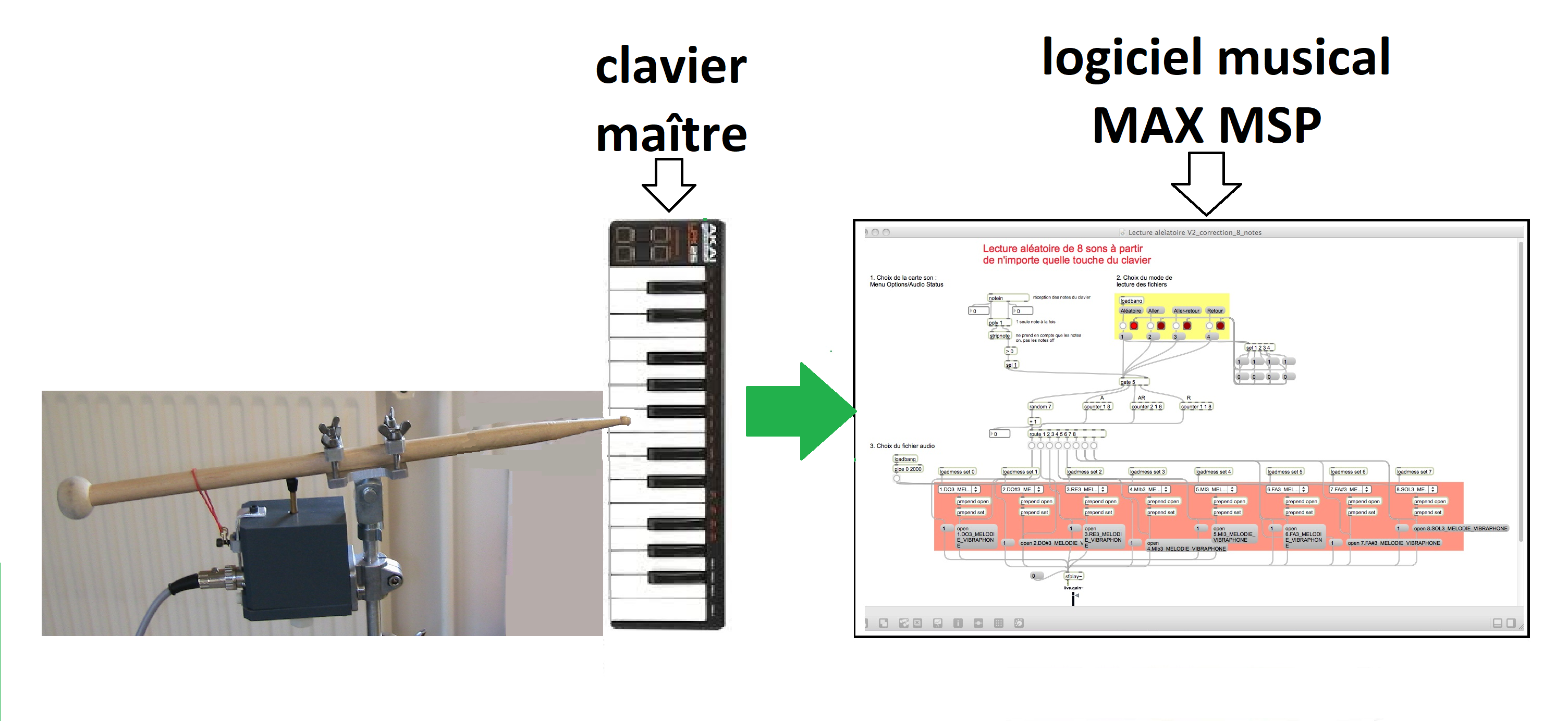 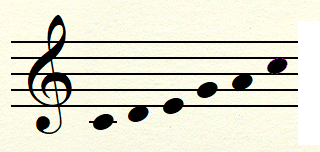 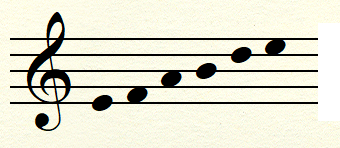 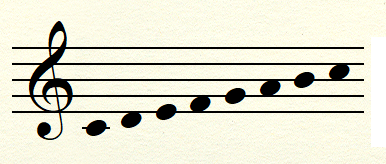 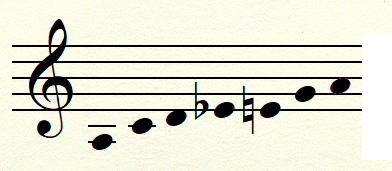 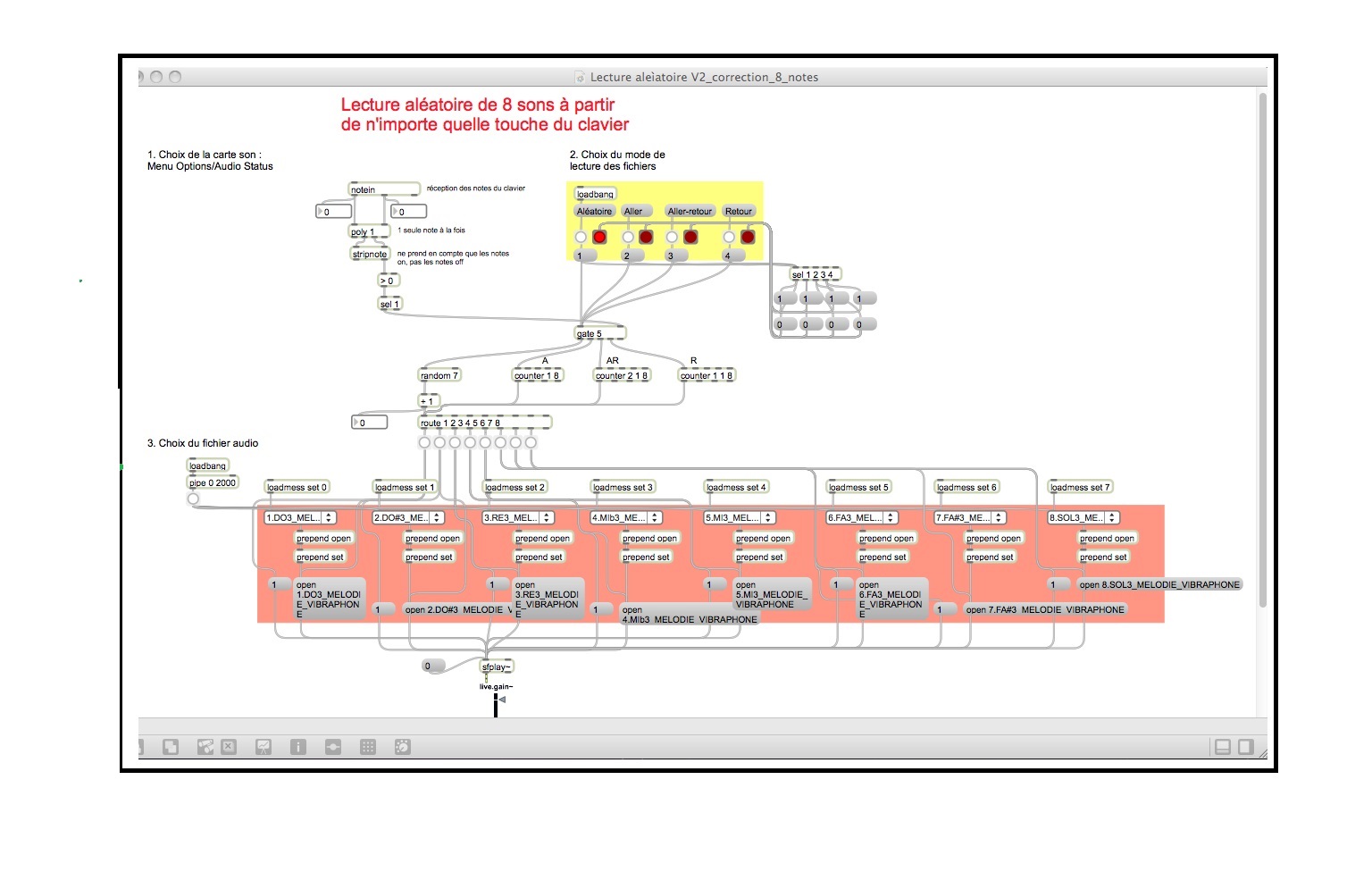 Aller / retour
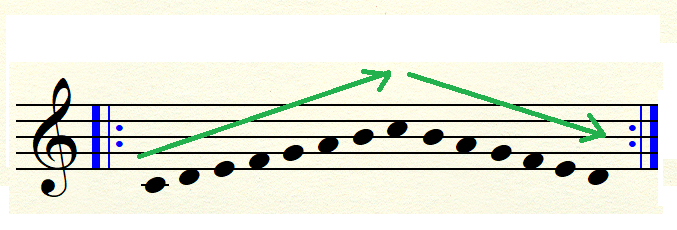 Aléatoire
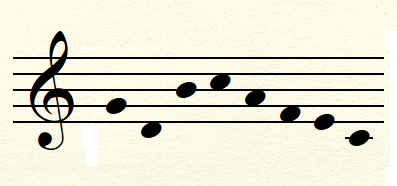 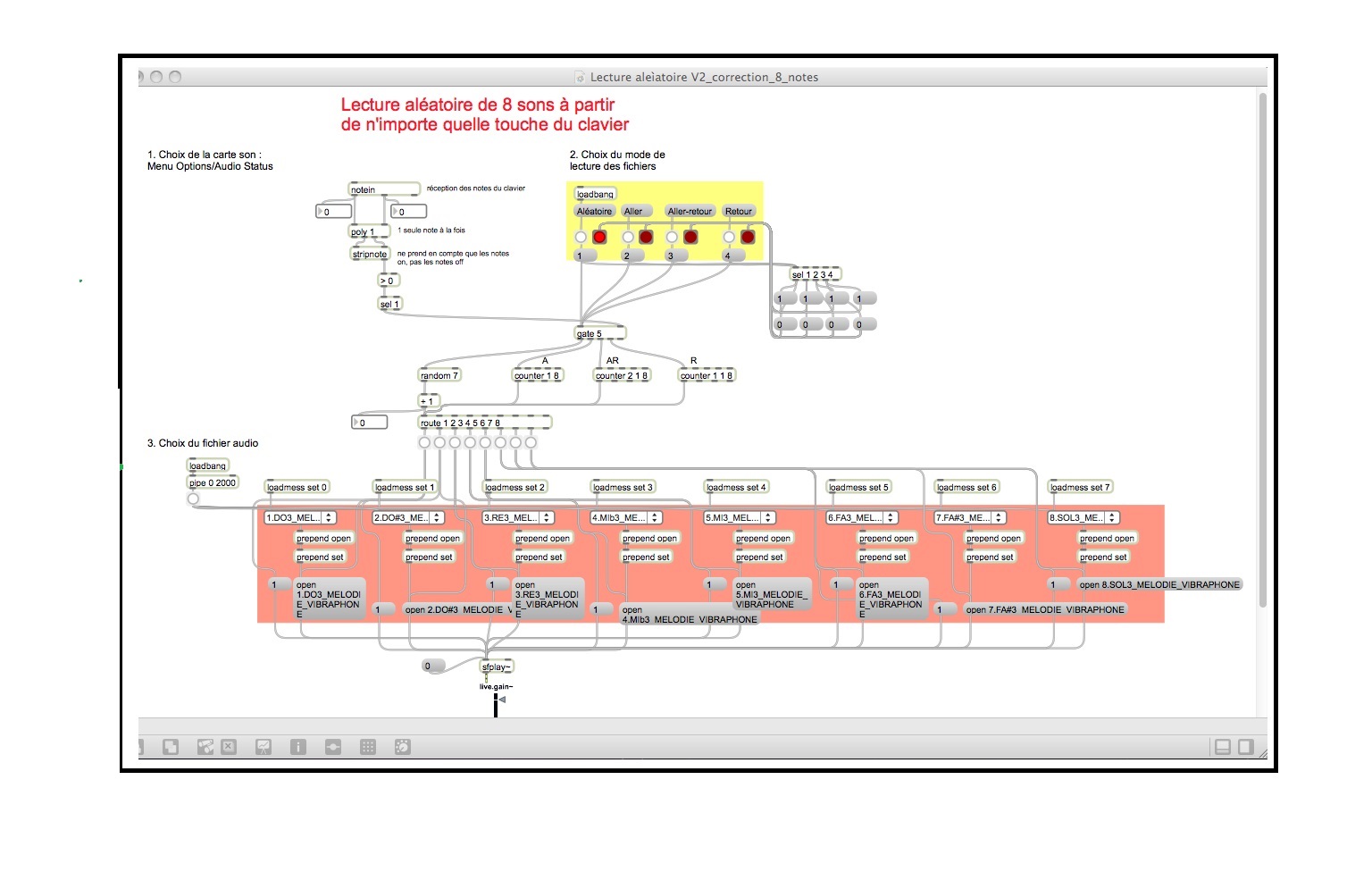 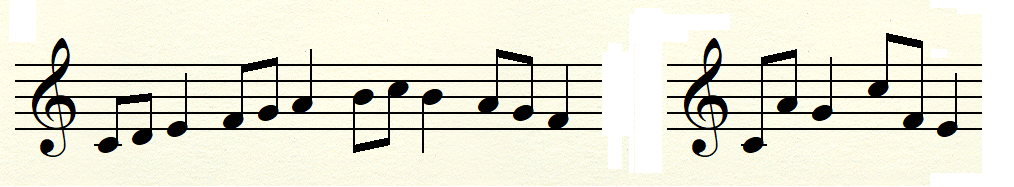 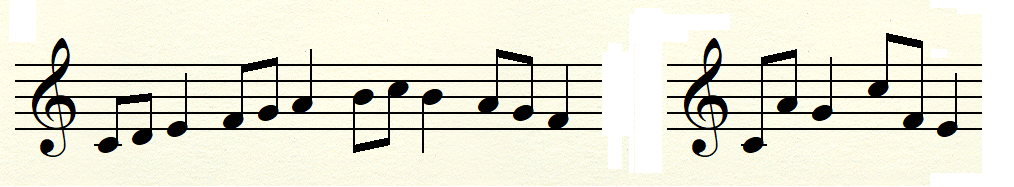 VIDEO 4
VIDEO 5
CONCLUSION ET PERSPECTIVES
Je vous remercie 
pour votre attention